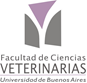 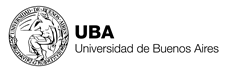 PROGRAMA UBAINT DOCENTES
CONVENIOS VIGENTES
AUSTRALIA
THE UNIVERSITY OF SYDNEY

Convenio Marco- Vencimiento Indefinido

https://sydney.edu.au/courses/courses/uc/bachelor-of-veterinary-biology-and-doctor-of-veterinary-medicine.html
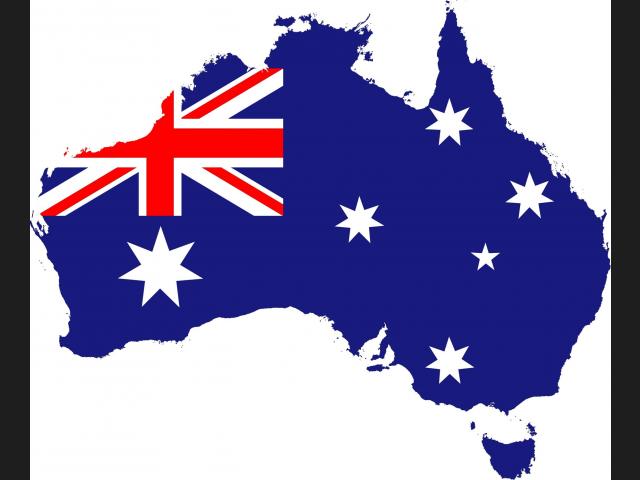 BRASIL
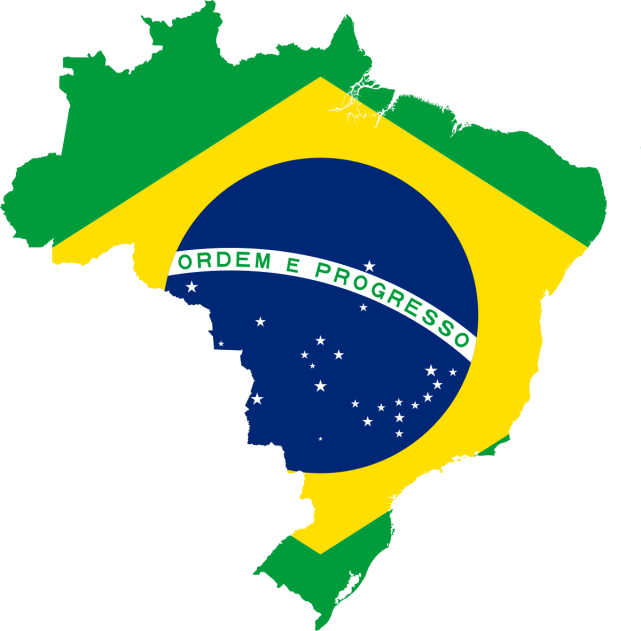 Universidade de São Paulo (USP)
Convenio Marco- Vencimiento 02/09/2019
http://www5.usp.br/ensino/graduacao/cursos-oferecidos/medicina-veterinaria/ 

Universidade Federal Do Rio Grande Do Sul (UFRGS)
Convenio Marco- Vencimiento 12/11/2019
http://www.ufrgs.br/favet 

Universidade de São Paulo (USP)
Convenio marco-Alianza académica latinoamericana UBA-UNAM-USP- Vencimiento: Indefinido
http://www5.usp.br/ensino/graduacao/cursos-oferecidos/medicina-veterinaria/
CHILE
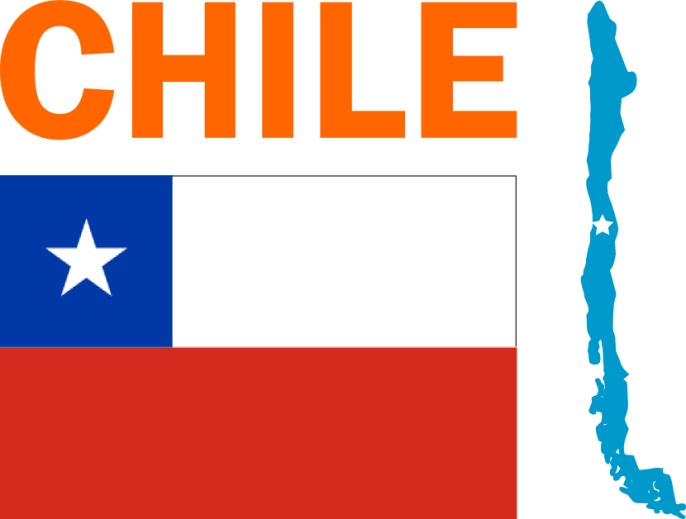 Universidad Austral de Chile (UACH)
Convenio Marco- Vencimiento 15/03/2022
http://www.veterinaria.uach.cl/ 

Universidad de Santiago de Chile (USACH)
Convenio Marco- Vencimiento Indefinido
http://admision.udec.cl/?q=node/69 

Universidad de Chile 
Convenio Específico FCV UBA. Vencimiento: Indefinido
http://www.uchile.cl/carreras/4996/medicina-veterinaria 

Universidad Católica de Temuco
Convenio Específico FCV UBA. Vencimiento : Indefinido
https://admision.uct.cl/medicina-veterinaria/ 

Universidad de San Sebastián
Convenio Marco-Vencimiento:11/03/2020
http://www.uss.cl/medicina-veterinaria/carrera/medicina-veterinaria/malla-curricular/
COLOMBIA
Universidad Nacional de Colombia (UNAL)- ZOOTECNIA	
Convenio Marco-Vencimiento: Indefinido
http://programasacademicos.unal.edu.co/?pt=2

Universidad de Sucre-ZOOTECNIA
Convenio Marco-Vencimiento: 11/03/2020
 http://www.unisucre.edu.co/ciencias-agropecuarias/index.php/programas/pregrado/zootecnia 

Corporación Universitaria Remington
Convenio Marco-Vencimiento: 11/05/2021
http://www.uniremington.edu.co/medicina-veterinaria.html

Universidad de Ciencias Agropecuarias de Santa Fe de Bogotá
Convenio Específico FCV UBA-Vencimiento: Indefinido
http://www.udes.edu.co/programas-profesionales/facultad-ciencias-agropecuarias.html
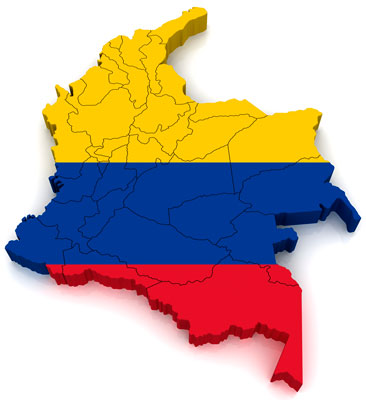 COSTA RICA
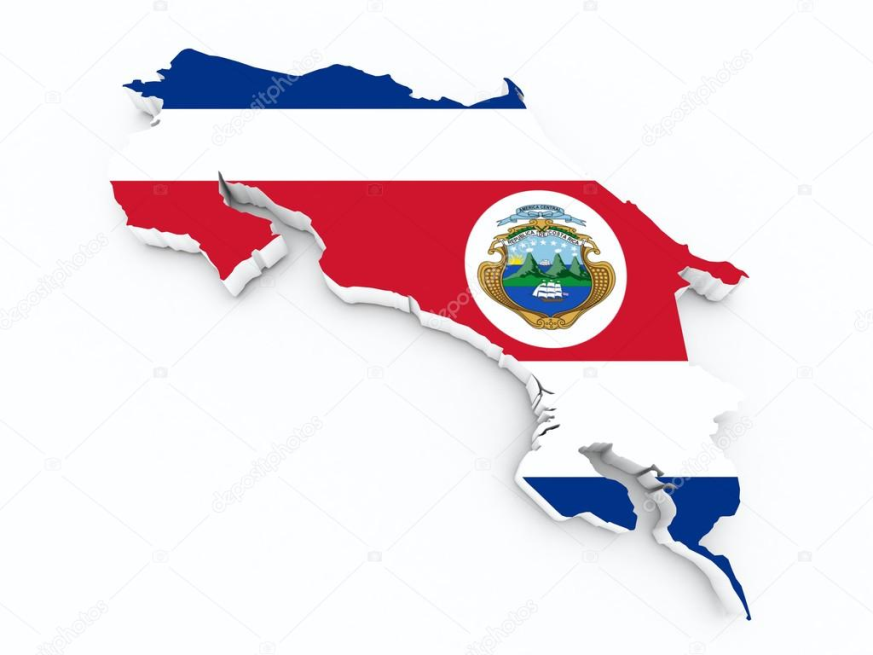 Universidad de Veritas 

Convenio Específico FCV UBA- Vencimiento: Indefinido

http://www.veterinariaveritas.ac.cr/curriculumaca.html
CUBA
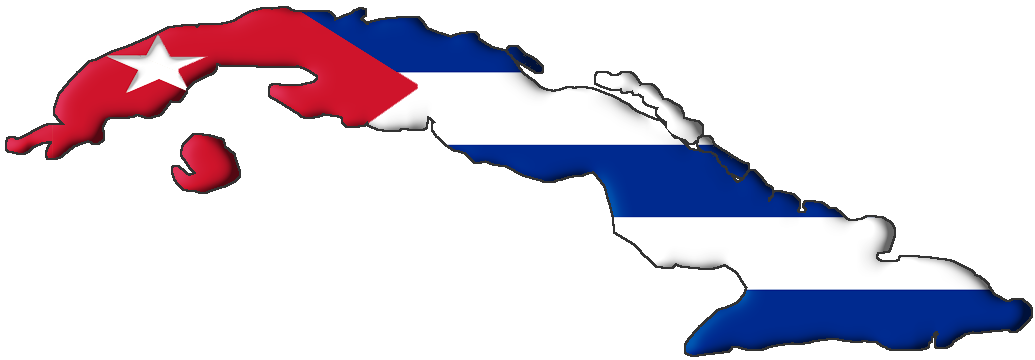 Instituto Superior de Ciencias Agropecuarias de la Habana –ISCAH

Convenio Específico FCV UBA- Vencimiento: Indefinido

https://www.ecured.cu/Universidad_Agraria_de_La_Habana
ECUADOR
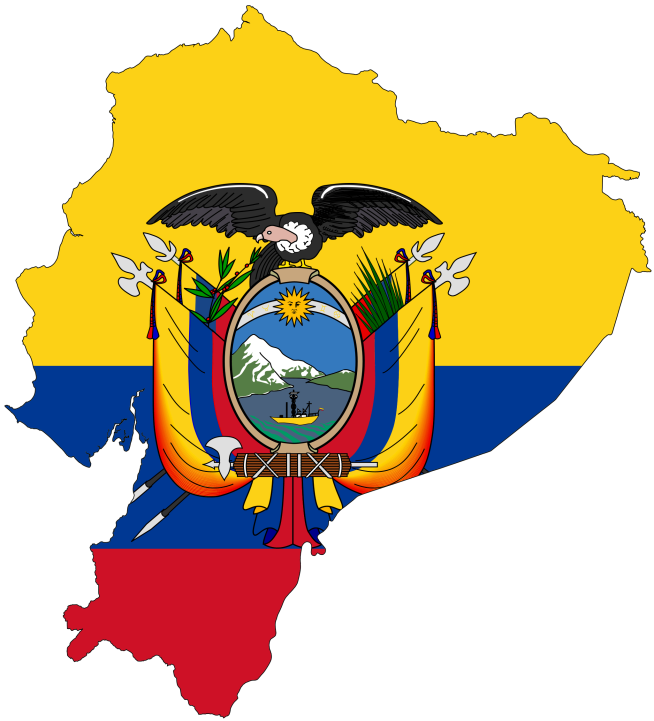 Universidad de Guayaquil

Convenio Marco-Vencimiento: 09/12/2019

http://www.fmvz.ug.edu.ec/
ESPAÑA
Universidad de Santiago de Compostela
Convenio Marco- Vencimiento: 15/03/2021
http://www.usc.es/graos/gl/graos/ciencias-saude/veterinaria 

Universidad de Córdoba
Convenio Marco. Vencimiento: 24/09/2019
http://www.uco.es/veterinaria/gveterinaria/index.html
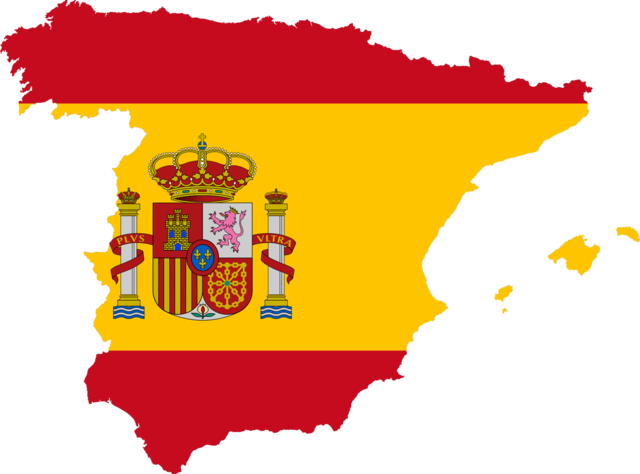 Estados Unidos de América
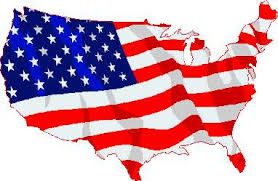 Universidad de Minnesota

Convenio Específico FCV UBA – Vencimiento: Indefinido

https://onestop2.umn.edu/pcas/viewCatalogProgram.do?programID=182
ITALIA
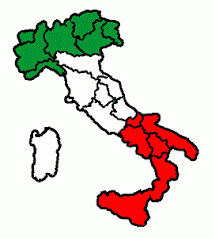 Università Degli Studi Di Messina
Convenio Marco-Vencimiento: 15/03/2022
http://www.unime.it/it/dipartimenti/vet

Universidad de Padova
Convenio Marco- Vencimiento: 18/05/2021
http://www.unipd.it/en/university/scientific-and-academic-structures/departments/department-animal-medicine-production-and 

Università Degli Study Di Téramo
Convenio Marco- Vencimiento: 13/07/2026
http://www.unite.it/Espanol/Estudios_de_Grado
MEXICO
Universidad Nacional Autónoma de México
Convenio Marco- Vencimiento: Indefinido
http://oferta.unam.mx/escuela-facultad/25/facultad-de-medicina-veterinaria-y-zootecnia

Universidad Autónoma del Estado de México
Convenio Marco- Vencimiento: 12/08/2020
http://www.uaemex.mx/index.php/oferta-educativa-des 

Universidad Autónoma del Estado de Hidalgo
Convenio Marco-Vencimiento: 03/08/2020
https://www.uaeh.edu.mx/campus/icap/veterinaria/

Universidad Autónoma de Tamaulipas
Convenio Marco-Vencimiento: 03/06/2020
http://www.uat.edu.mx/oferta/Paginas/default.aspx
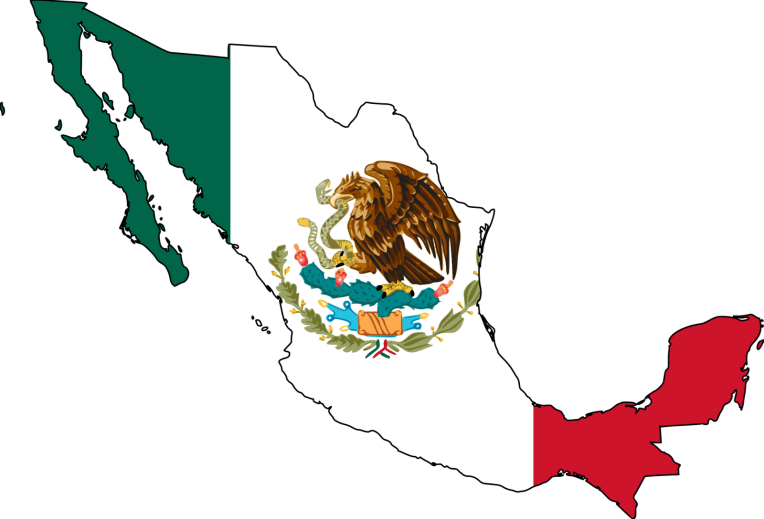 NICARAGUA
Universidad de Ciencias Comerciales- Facultad de Ciencias Agrarias

Convenio Específico FCV UBA- 

Vencimiento: Indefinido







http://www.ucc.edu.ni/carreras/3719-carrera-en-medicina-veterinaria-y-zootecnia
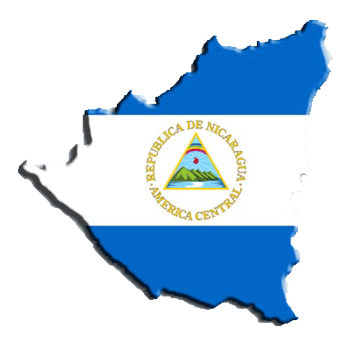 PAISES BAJOS
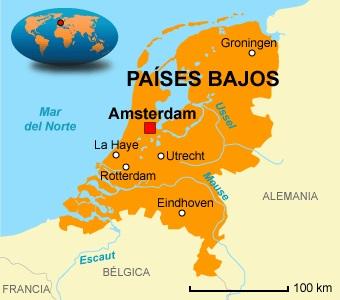 Universidad de Utrech
Convenio Marco- Vencimiento: 12/11/2019








https://www.uu.nl/masters/en/masterprogrammas/interessegebied/aarde-en-duurzaamheid-50/interessegebied/diergeneeskunde-141
PERU
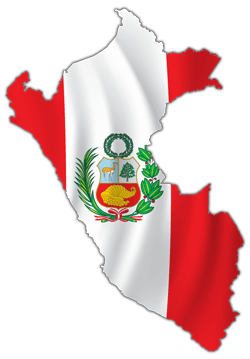 Universidad Nacional de Piura
Convenio Específico FCU UBA- Vencimiento: Indefinido
http://www.unp.edu.pe/mallacurricular/mallaescuelaveterinaria.pdf

Universidad Católica de Santa María
Convenio Marco- Vencimiento: 29/03/2022
https://www.ucsm.edu.pe/index.php/planes-de-estudio-por-lista-de-carreras/
PUERTO RICO
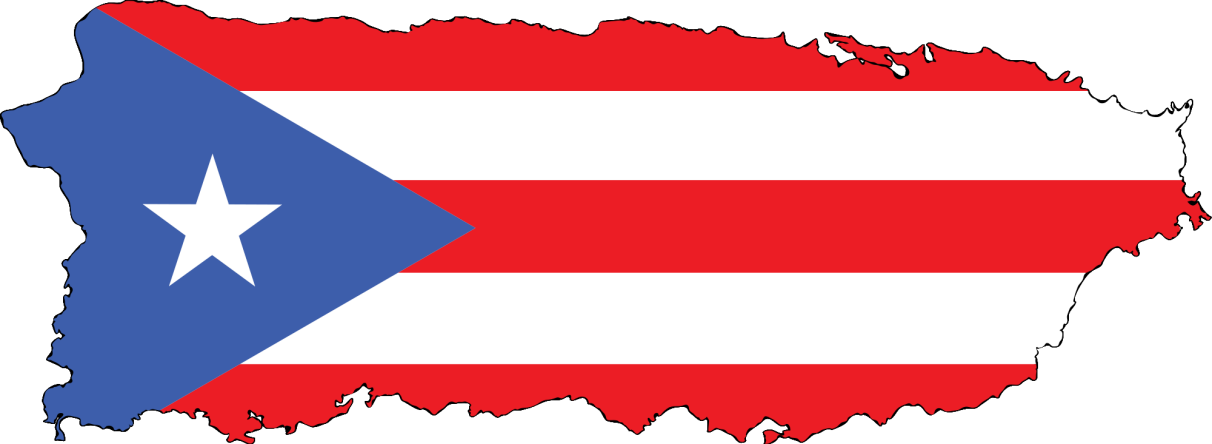 Universidad de Puerto Rico

Convenio Marco- Vencimiento: 27/04/2021

http://eps.rcm.upr.edu/veterinary-technology/
Uruguay
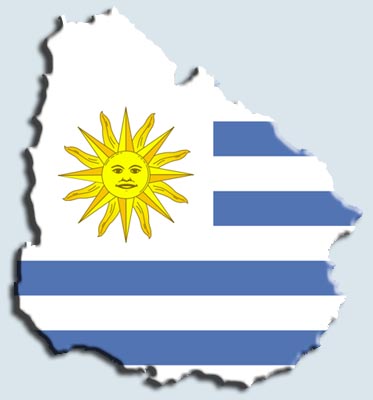 Universidad de la República

Convenio Marco-Vencimiento: 30/03/2021

http://www.universidad.edu.uy/carreras/majorMoreInfo/majorId/75
Área de Relaciones Internacionales FCV UBA
Pabellón Central. Piso 1º- Oficina 1019

Tel: 5287 2000 interno 72372
5287 2050 o 5287 2372

relinternacionales@fvet.uba.ar